НЛМК: «Электронный архив как этап к переходу на безбумажную бухгалтерию и электронный юридически значимый документооборот»
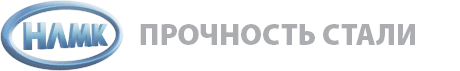 Ключевые вехи развития электронного документооборота НЛМК
Запуск юридически значимого документооборота внутри группы
Создание
единого Учётного центра
Середина 2011
Середина 2014
Начало 2011
Начало 2014
Юридически значимый документооборот с внешними контрагентами
Внедрение электронного архива
Процесс внедрения электронного документооборота НЛМК
«
Ключевая цель:
Решения:
оптимизация работы с первичной бухгалтерской документацией.
«
Переход к единой учетной системе холдинга
Создание объединенного центра обслуживания
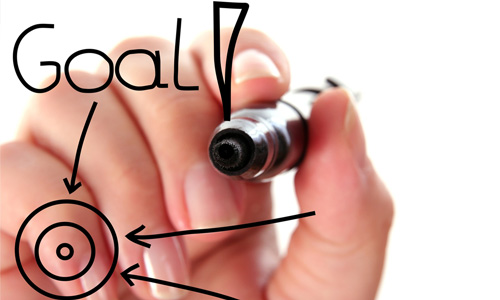 Создание электронного архива первичной бухгалтерской документации
Реализация внутрихолдингового документооборота
Взаимодействие с внешними контрагентами в электронном виде
Электронный архив НЛМК
Преимущества:
SAP ERP
OpenText
Документы могут использовать сотрудники всех территориально-распределенных точек предприятия. 

Пересылка оригиналов не требуется, достаточно лишь электронной копии, и бухгалтер имеет возможность работать с полным пакетом документов.

ЭА выступает в качестве виртуального шкафа для хранения «первички» и унифицирует методы обработки двух потоков документации.

Хранение и защита юридически значимых документов в электронном виде осуществляется в соответствии с требованиями законодательства.
Электронный 
архив
отсканированные копии 
бумажных оригиналов
изначально созданная в электронном виде
«первичка»
Электронный 
архив
1С
Саперион
Перспектива развития электронного документооборота НЛМК
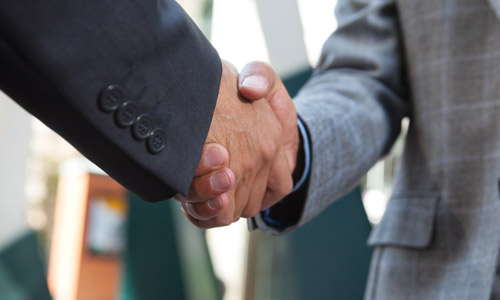 Планы:
Использование электронного архива дает возможность плавно перейти к юридически значимому электронному документообороту как внутри, так и вне холдинга.
Спасибо за внимание
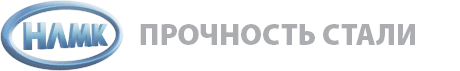